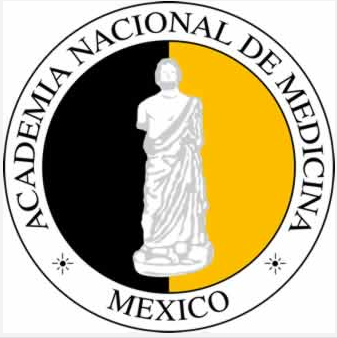 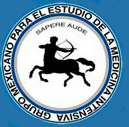 Sepsis“ Detener la Sepsis, Salva Vidas”Propuestas y Acciones a Seguir
Dr. Raúl Carrillo Esper
Fundación Clínica Médica Sur
Sepsis
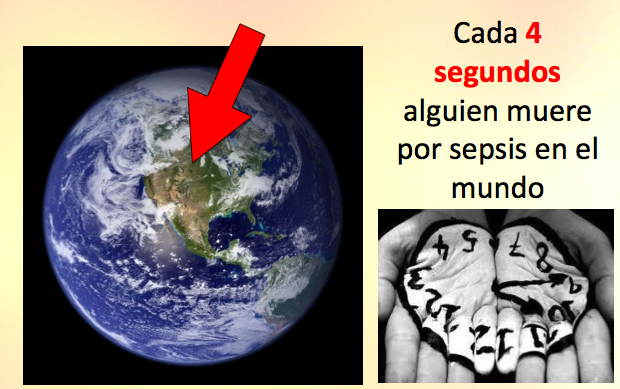 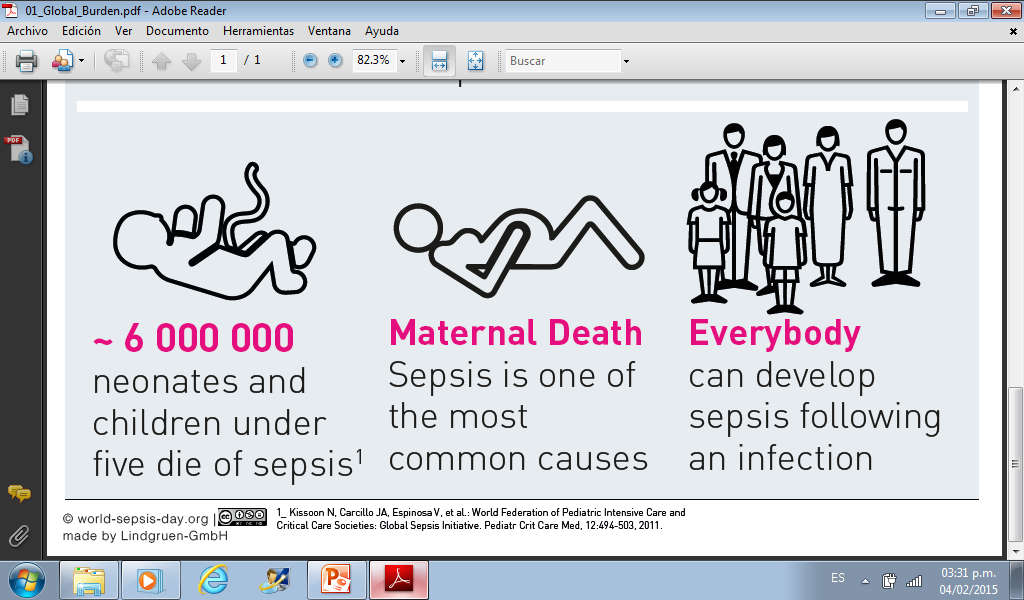 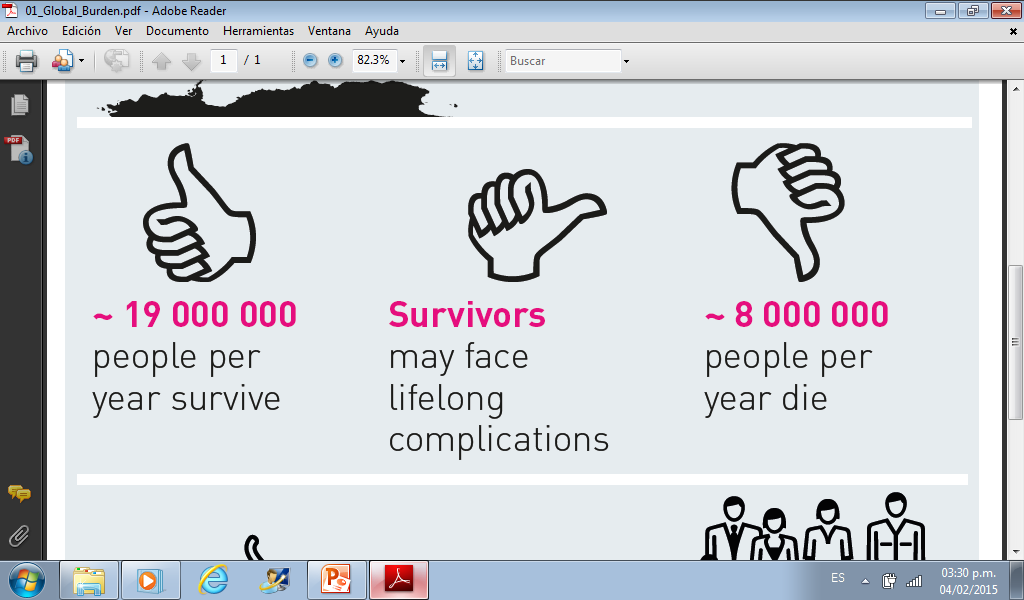 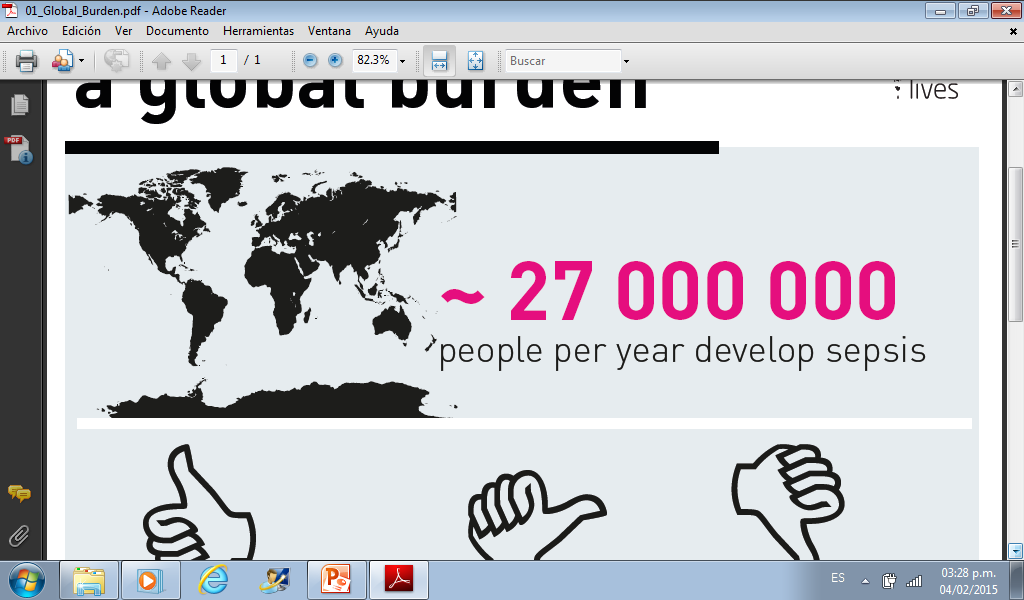 Kissoon N, Carcillo JA, Espinosa V, et al.: World Federation of Pediatric Intensive Care and Critical Care Societies: Global Sepsis Initiative. Pediatr Crit Care Med, 12:494-503, 2011
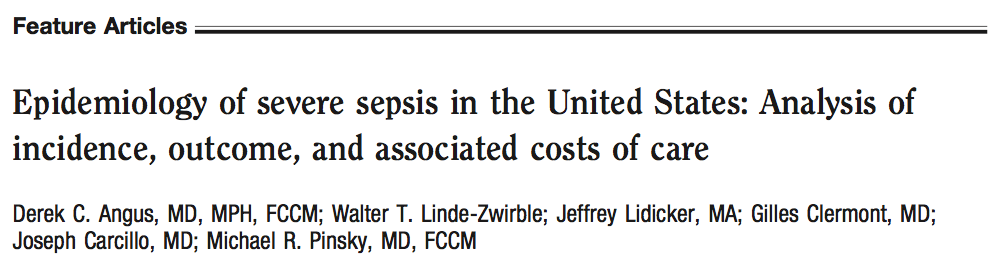 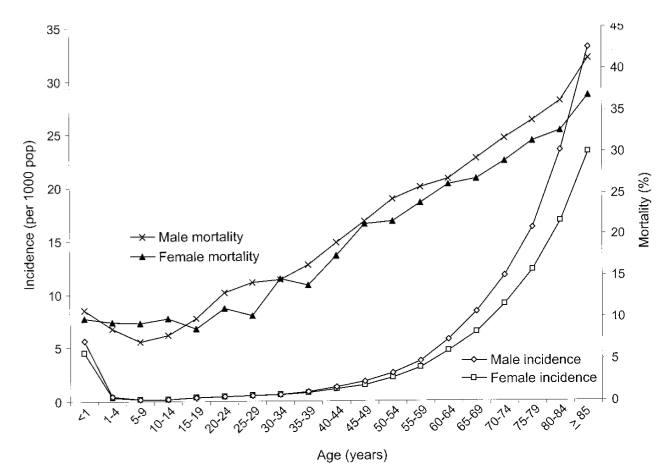 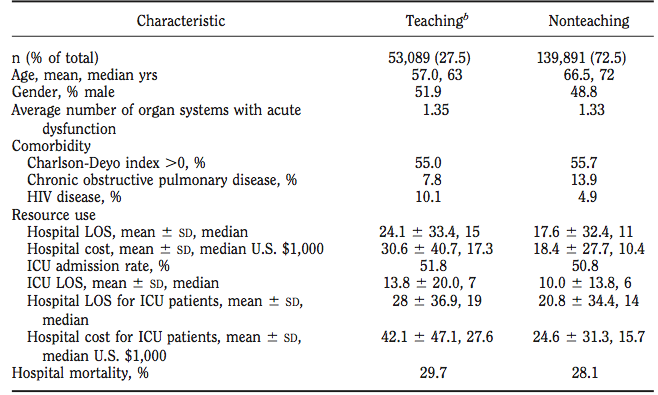 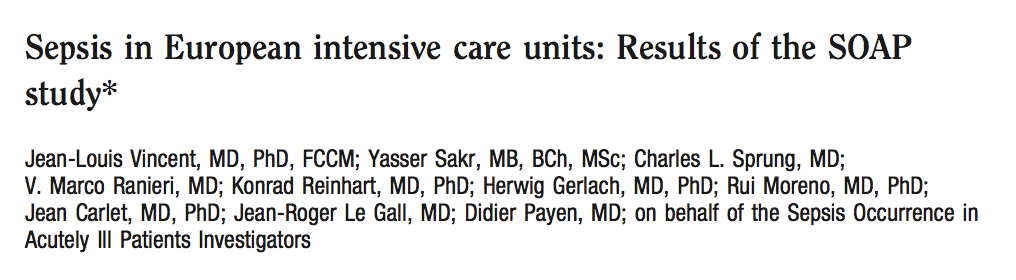 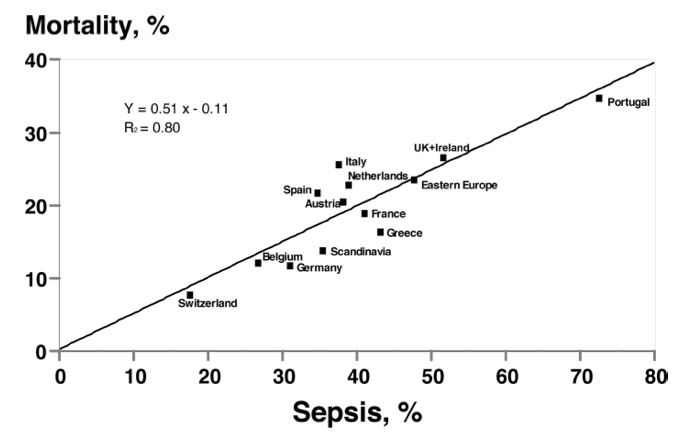 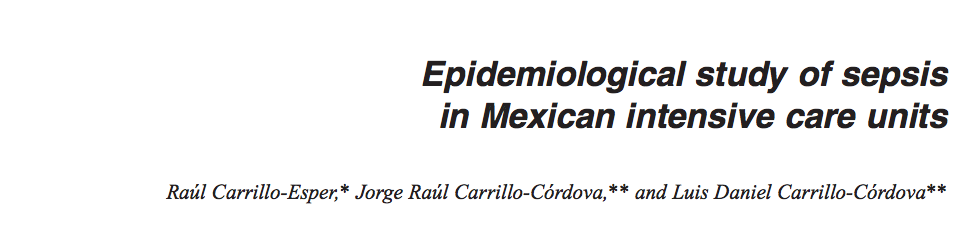 MORTALIDAD 40%
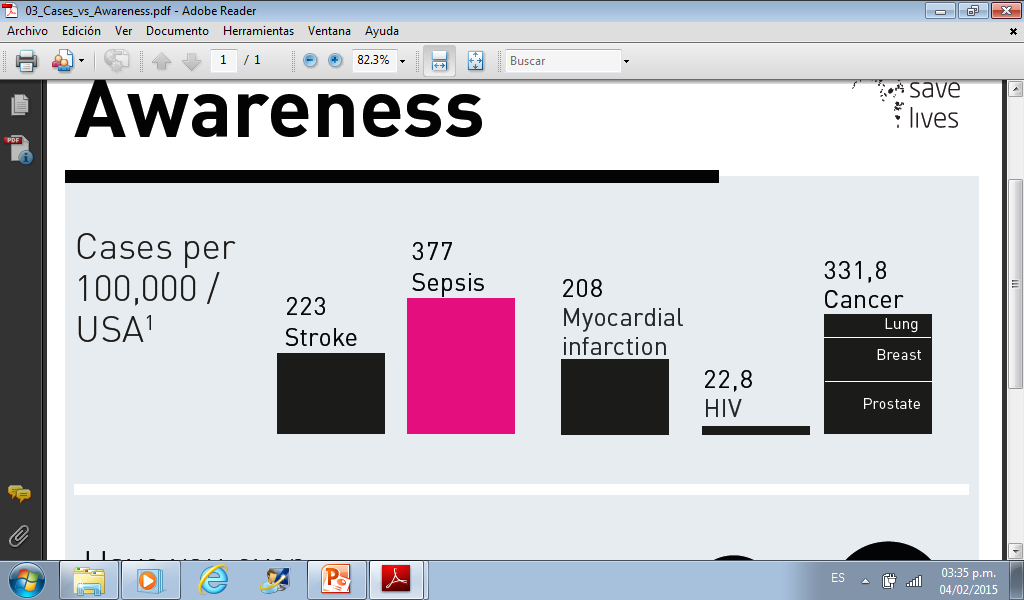 Sepsis: Hall MJ, Williams SN, DeFrances CJ, Golosinskiy A. Inpatient care for septicemia or sepsis: A challenge for patients and hospitals. NCHS data brief, no 62. Hyattsville, MD: National Center for Health Statistics. 2011
¿ Y la Inversión?..Mínima
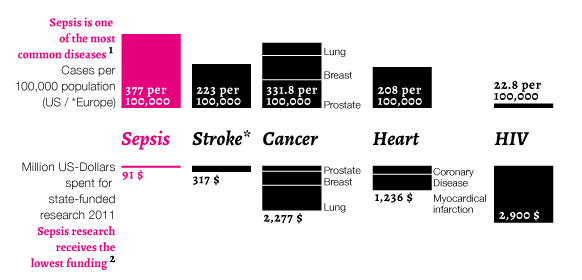 Sepsis
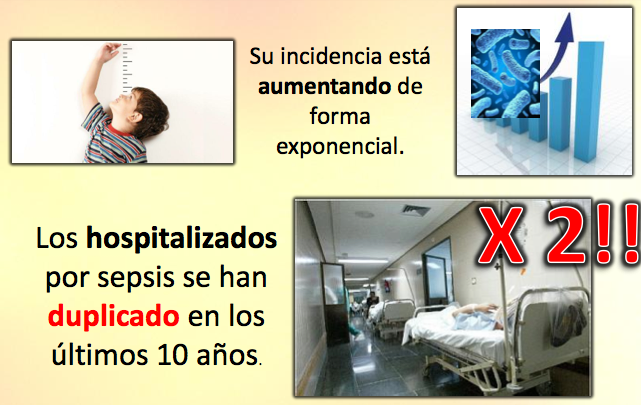 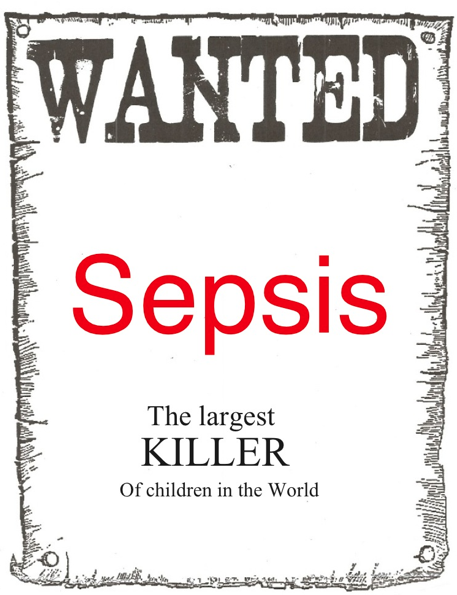 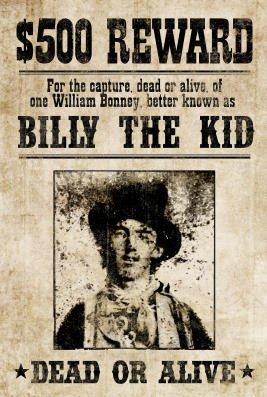 ¿QUÉ RESULTA VERDADERAMENTE ALARMANTE?
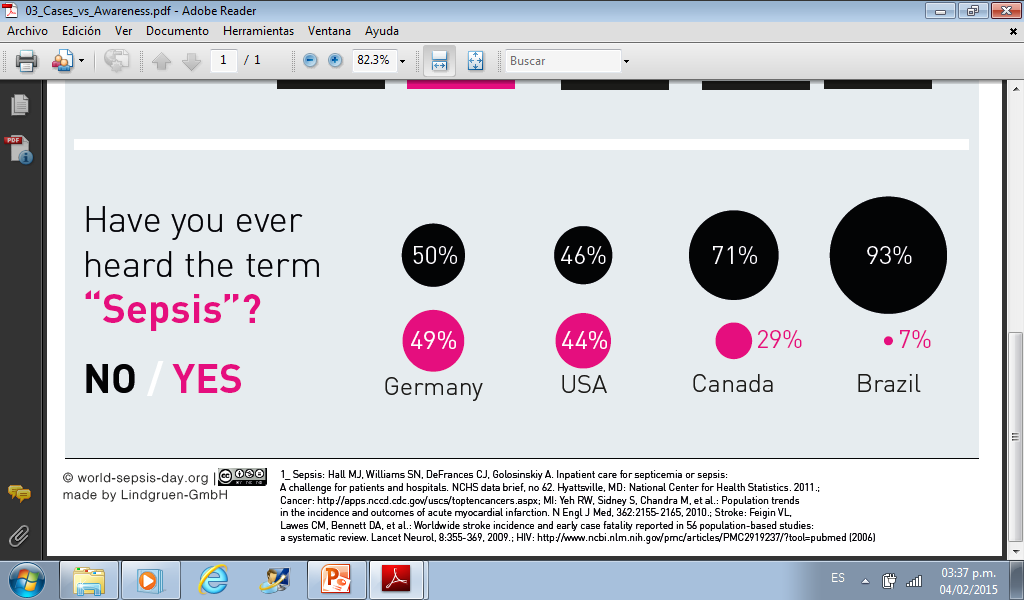 Por este motivo…
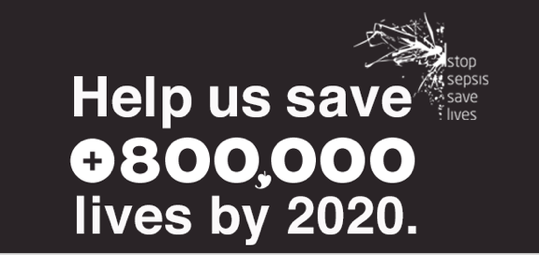 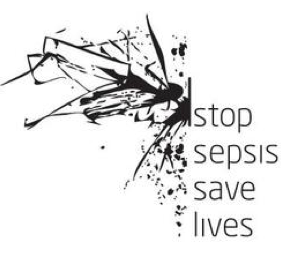 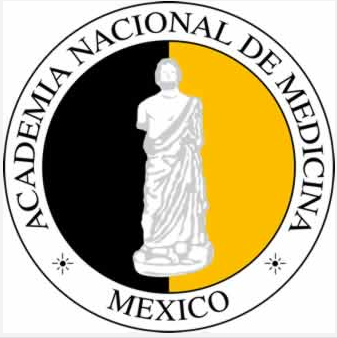 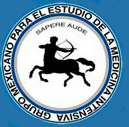 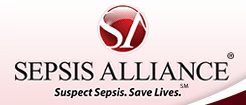 Sepsis
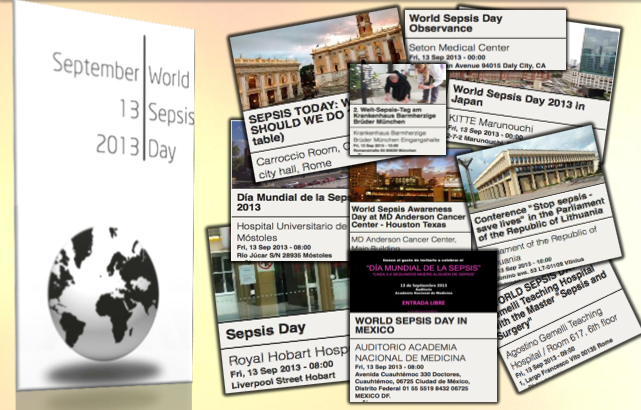 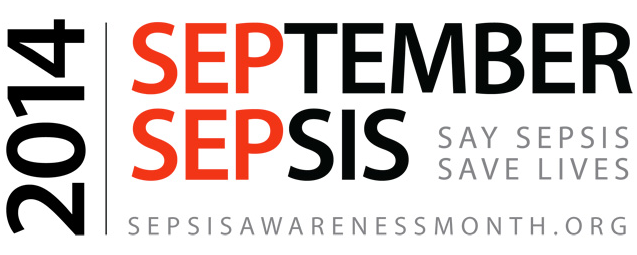 Sepsis
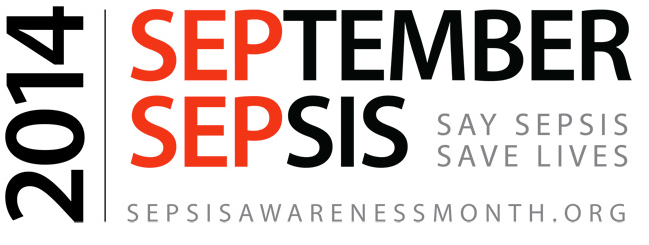 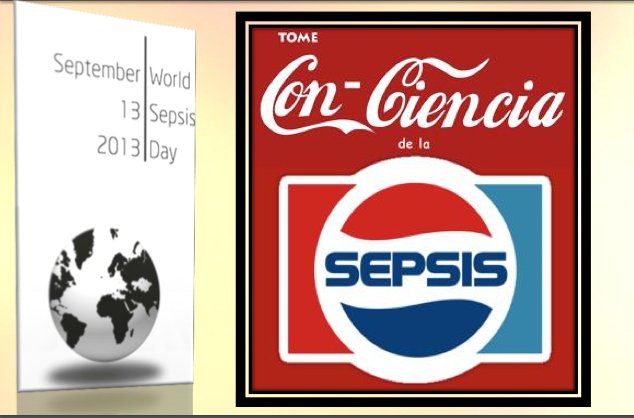 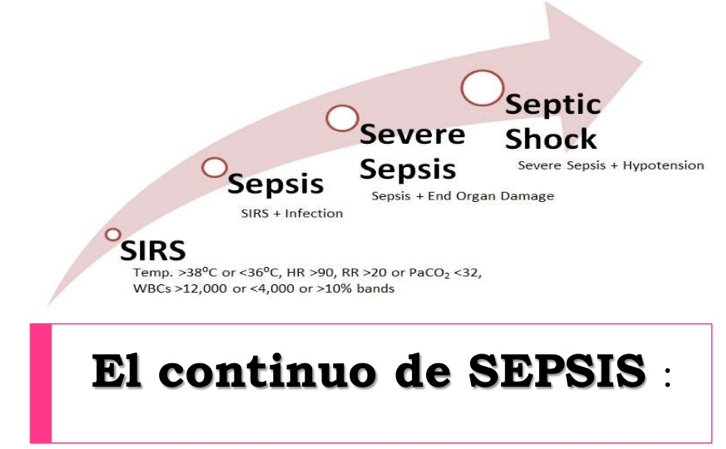 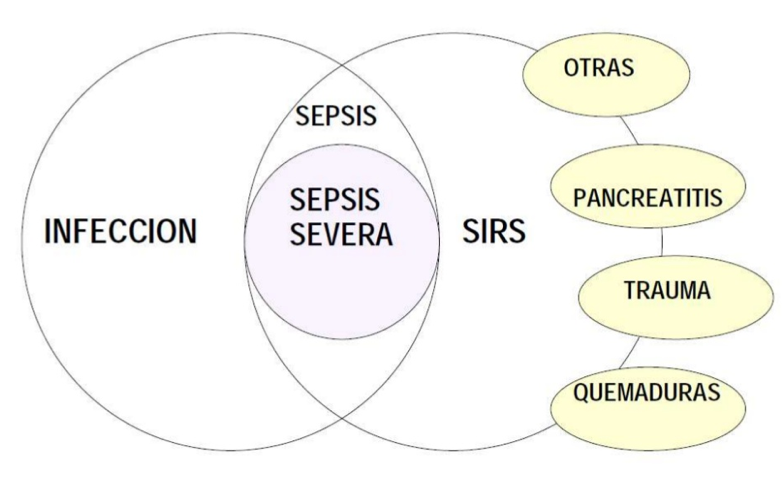 Sepsis(Fisiopatología)
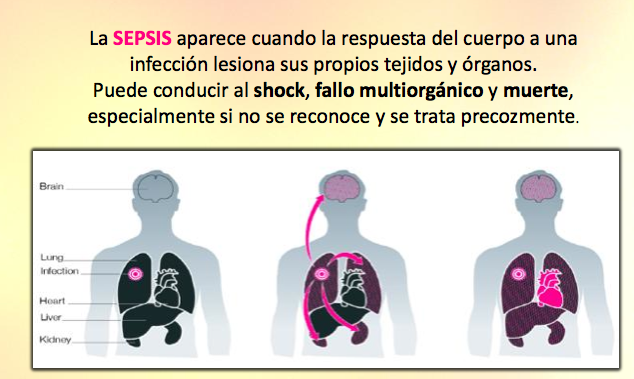 Sepsis(Fisiopatología)
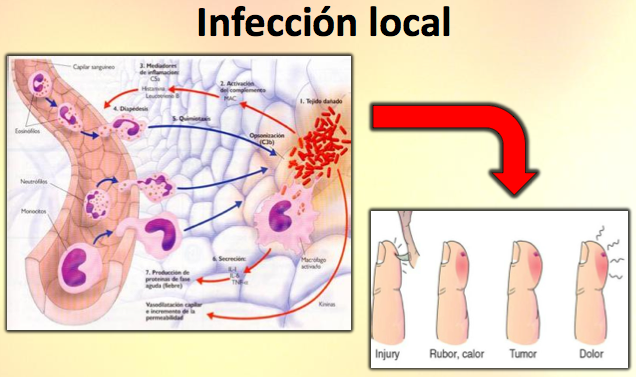 Sepsis(Fisiopatología)
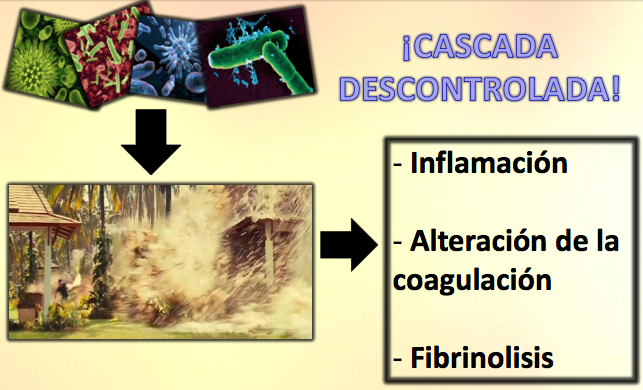 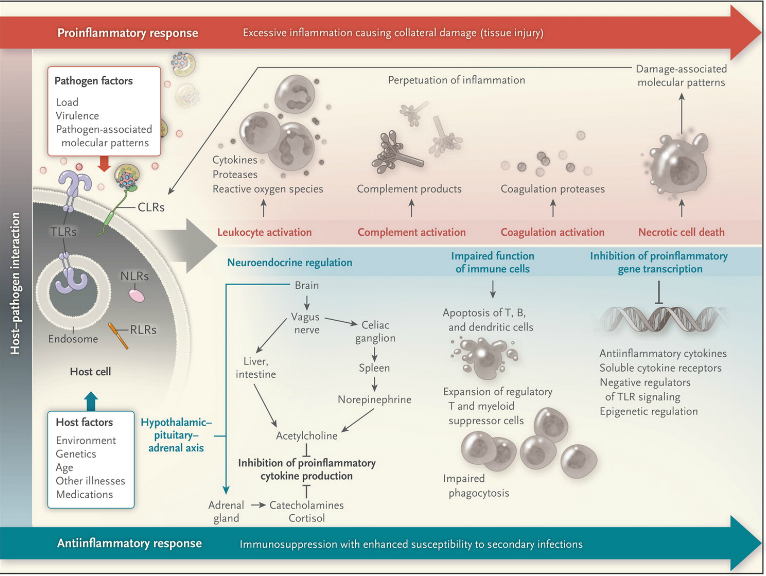 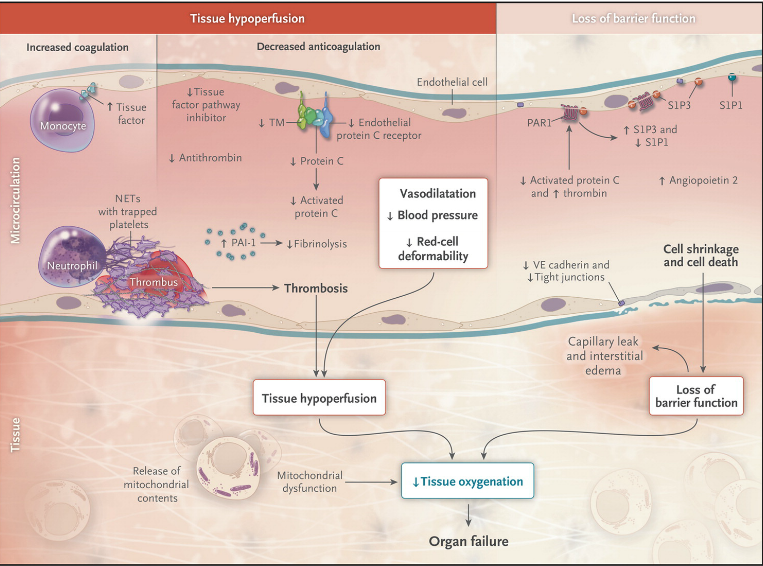 ¡ La Realidad !
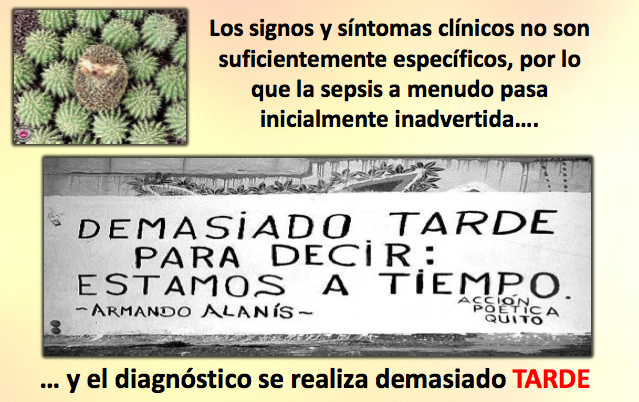 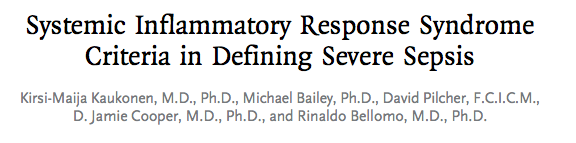 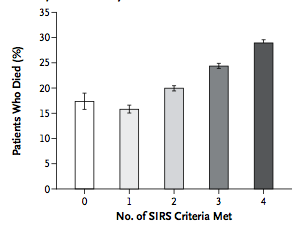 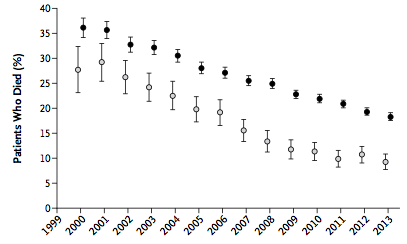 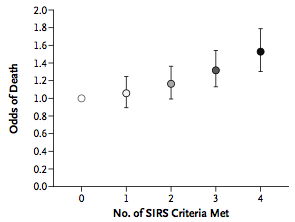 Debemos recordar…
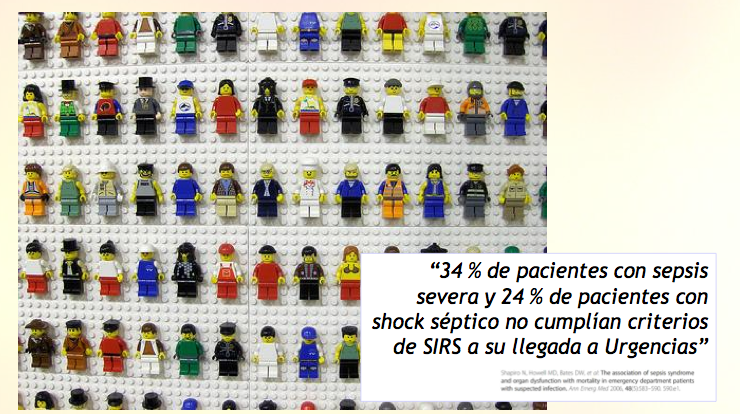 Debemos Recordar…
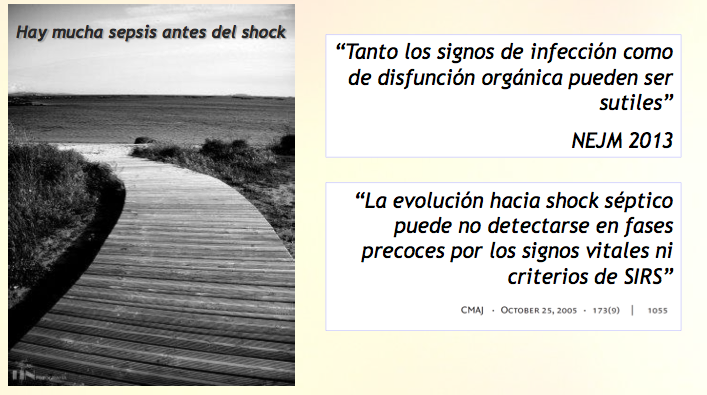 Desconocida y/o subestimada
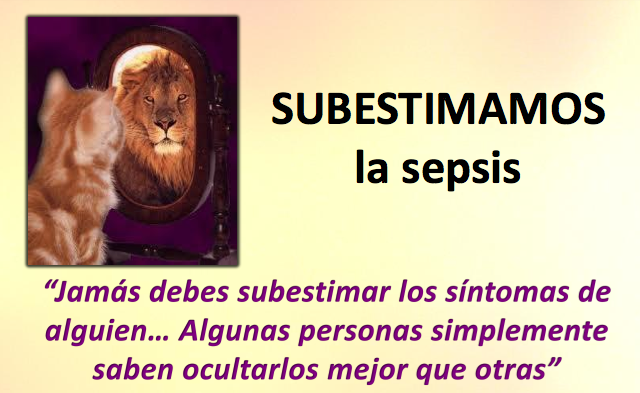 Tiempo
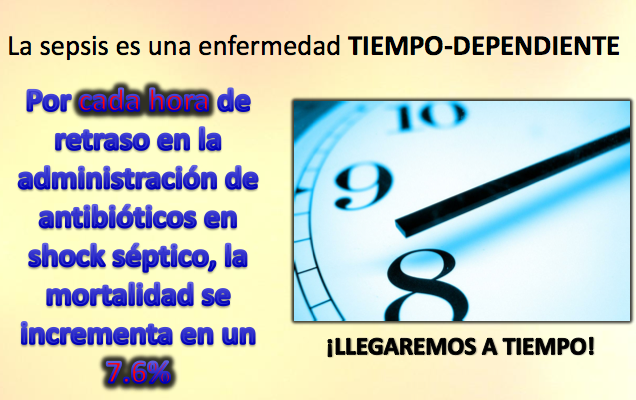 Sabia Virtud la de Perder el Tiempo
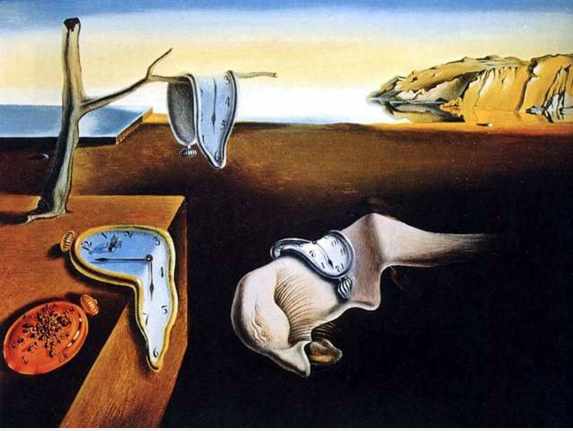 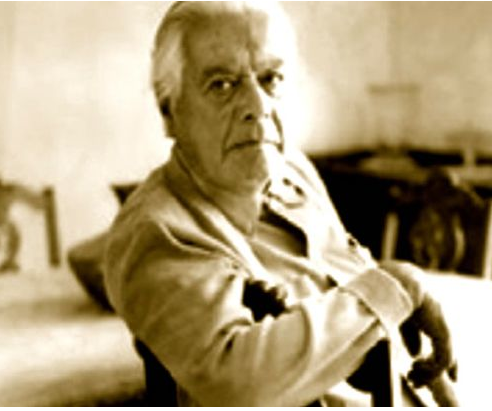 Definitivamente
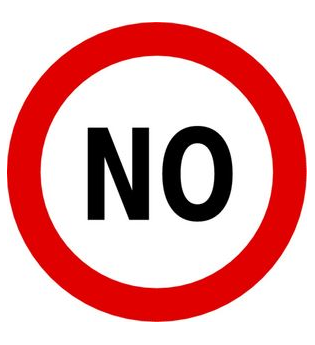 En sepsis
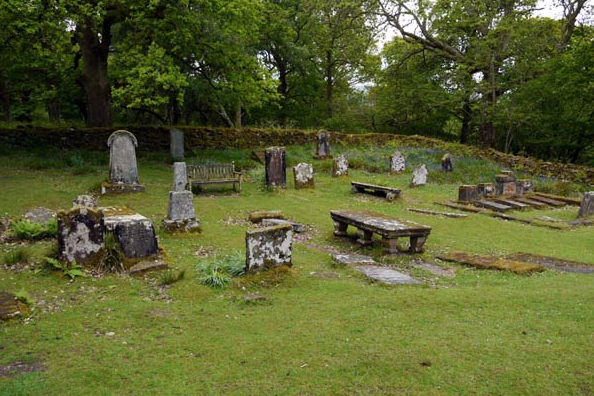 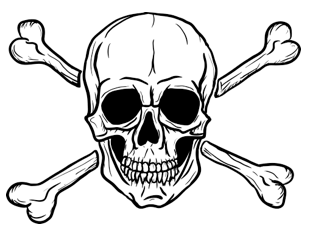 Sepsis(Tiempo Dependiente)
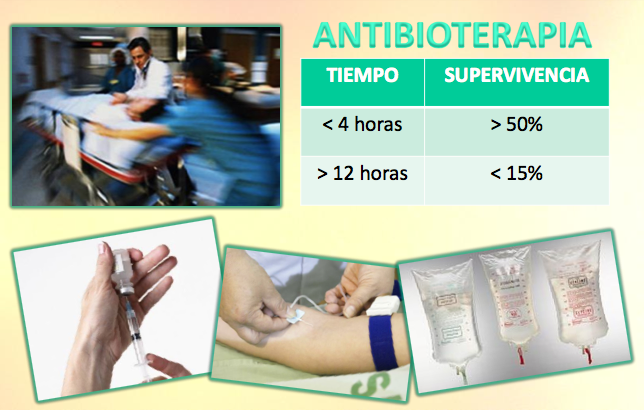 Sepsis(Tiempo Dependiente)
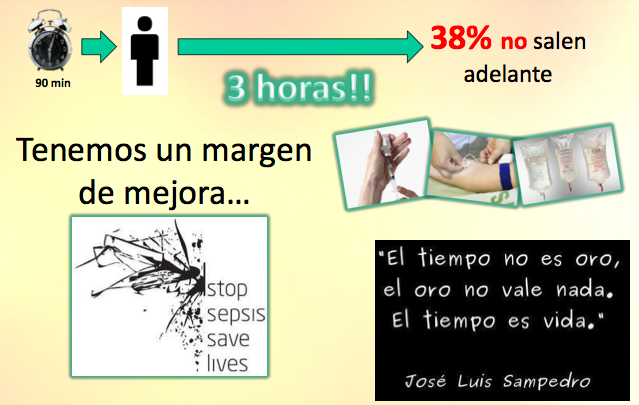 La Meta…
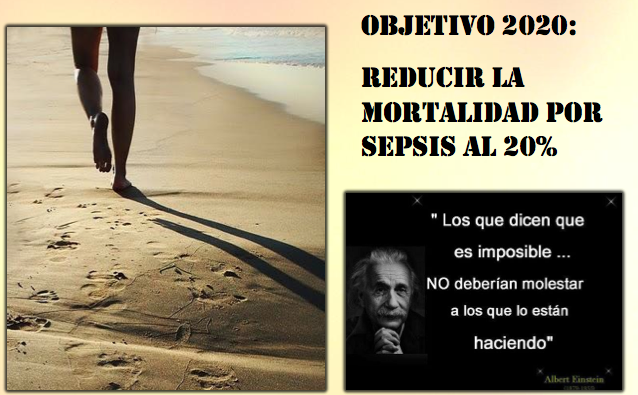 El Camino a seguir…
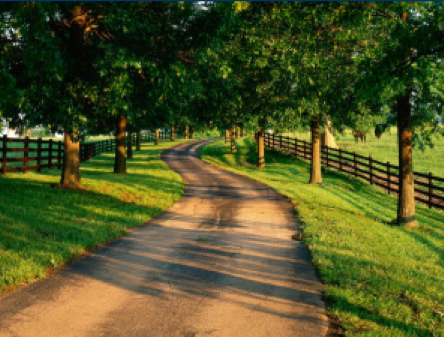 Identificación y Manejo…
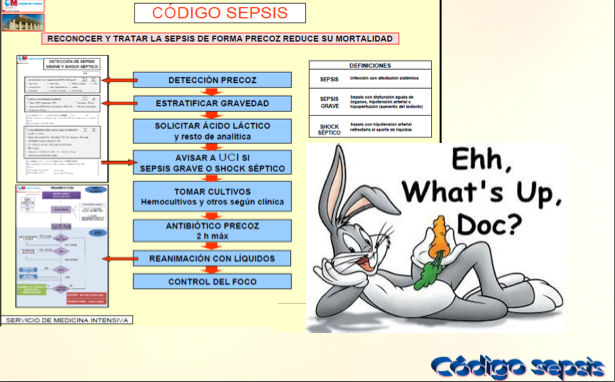 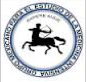 Optimizar con lo que contamos
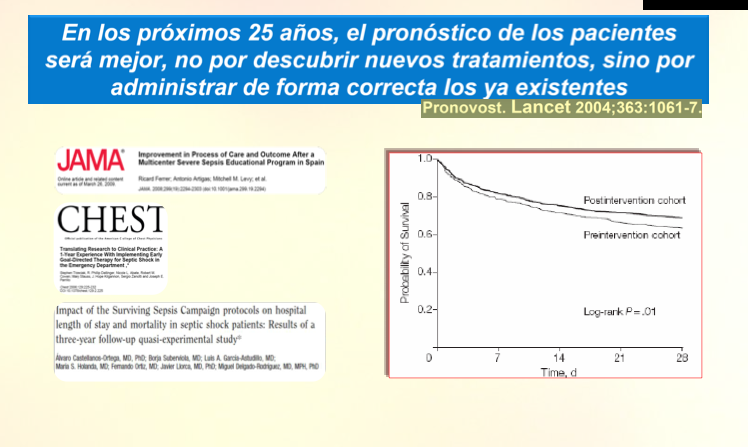 ¡ Conoce a la Sepsis !
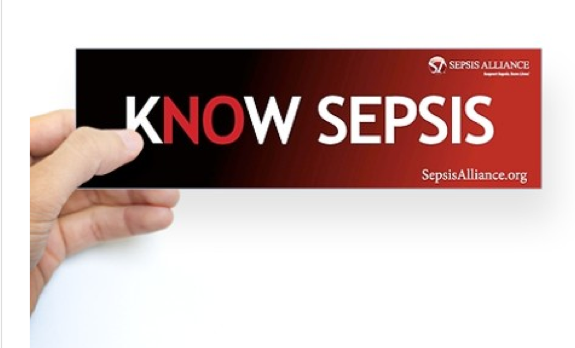 CON LA “A”
Detectar signos de ALARMA
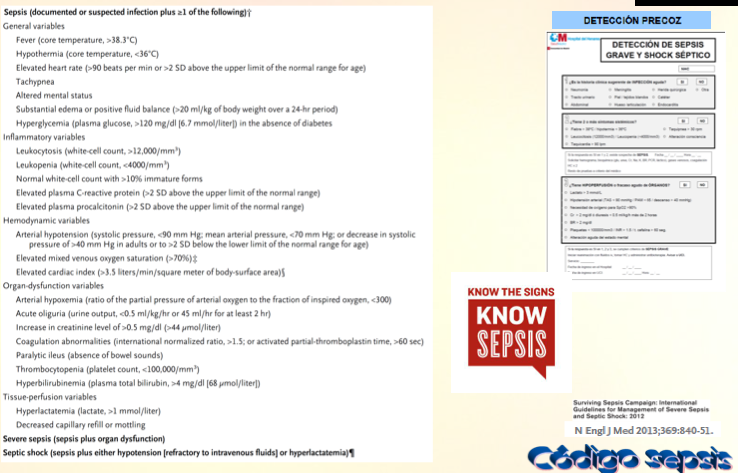 ANALISIS situacional…
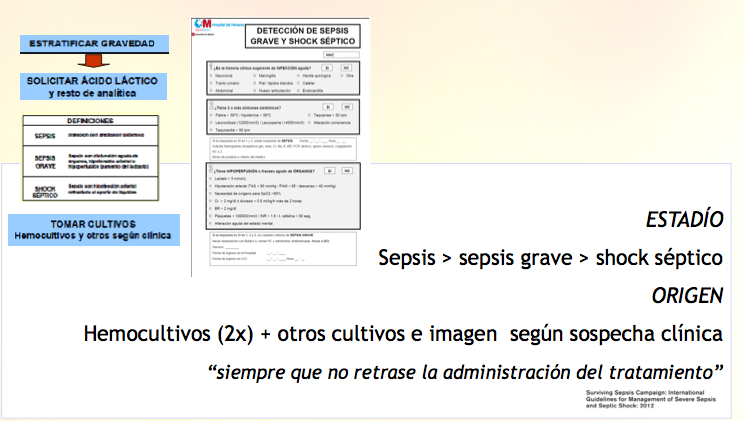 ANALISIS situacional…
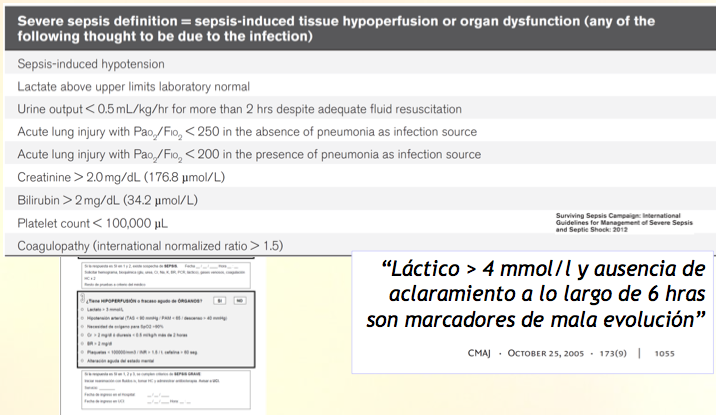 ANALISIS situacional…
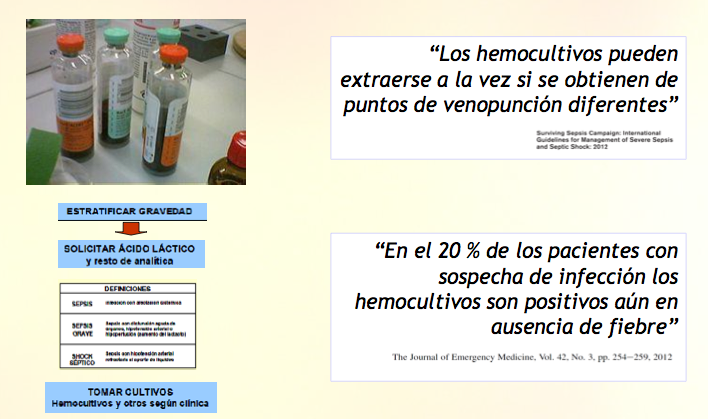 ANTIBIOTICO y control del FOCO
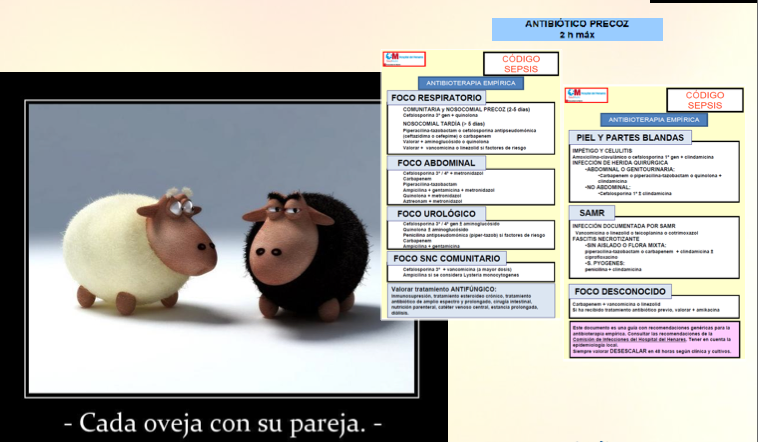 En la primera hora
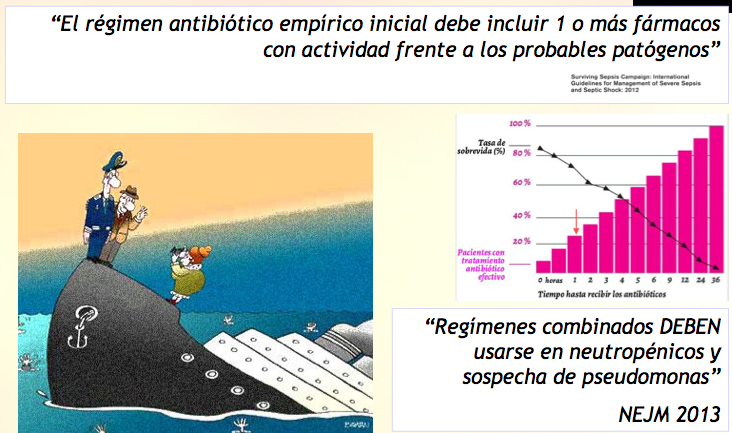 AGUA
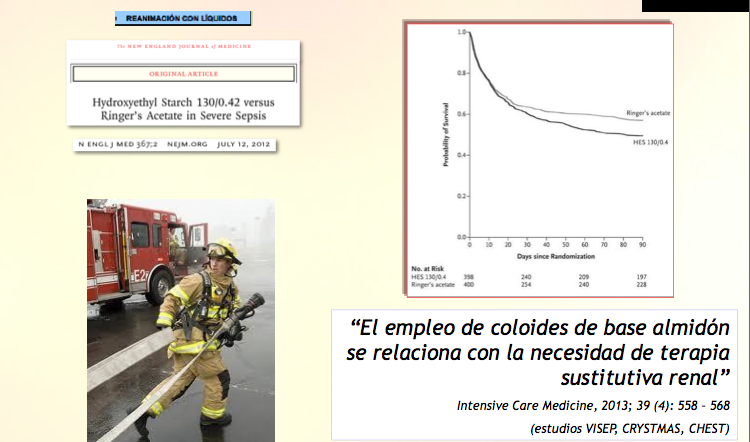 AVISAR a la UTI
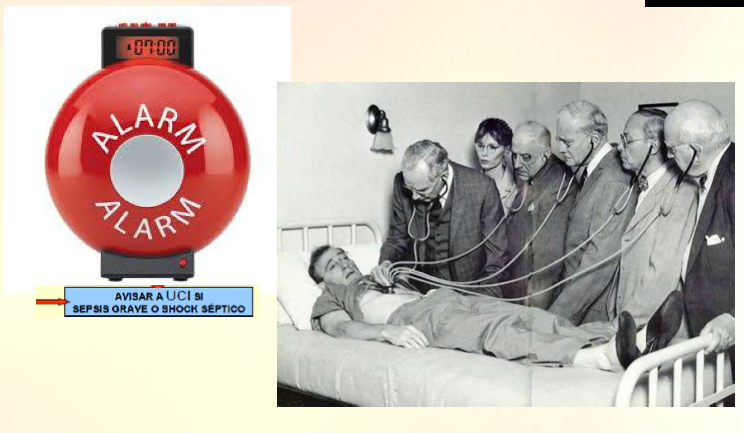 Tomar en cuenta la “A”
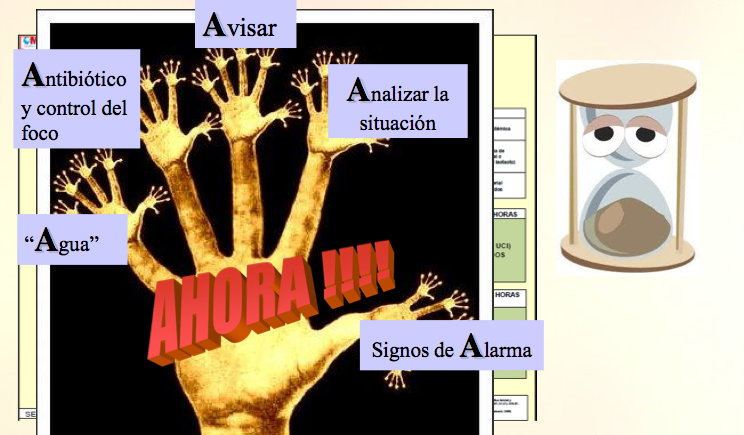 o… puede ser demasiado tarde…
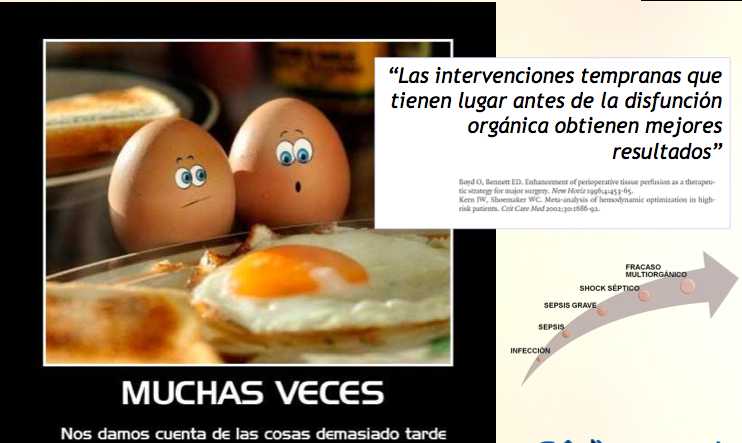 Detener la sepsis, salva vidas…
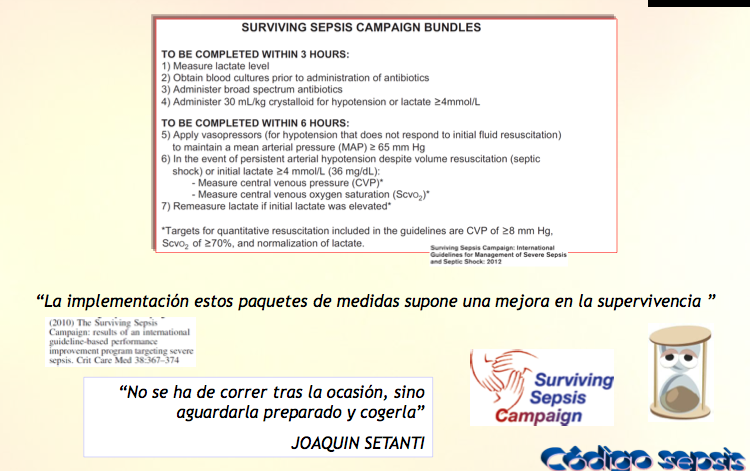 Dinamismo
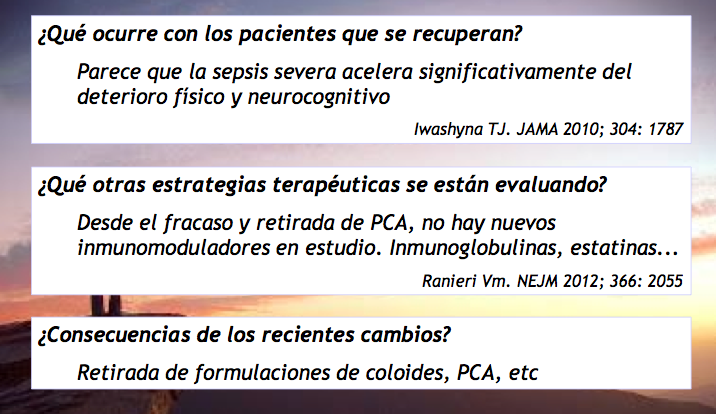 Detener la Sepsis, salva vidas
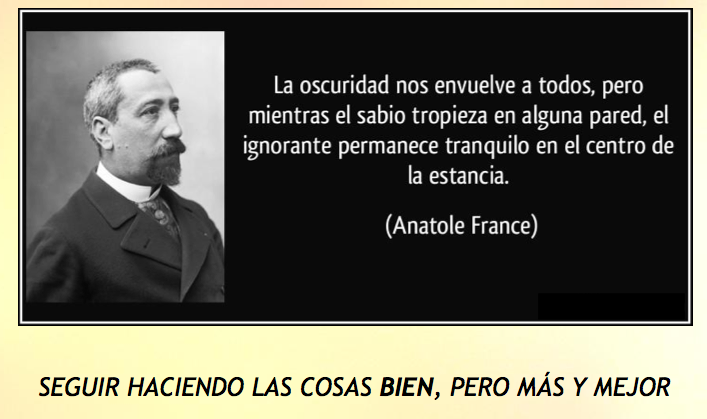 Funciona ???
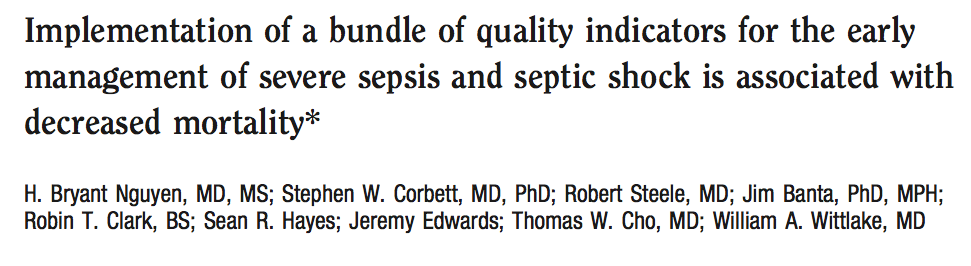 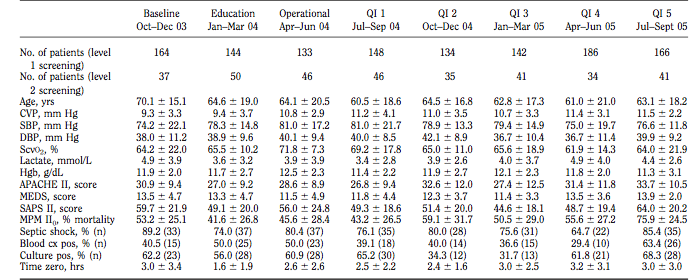 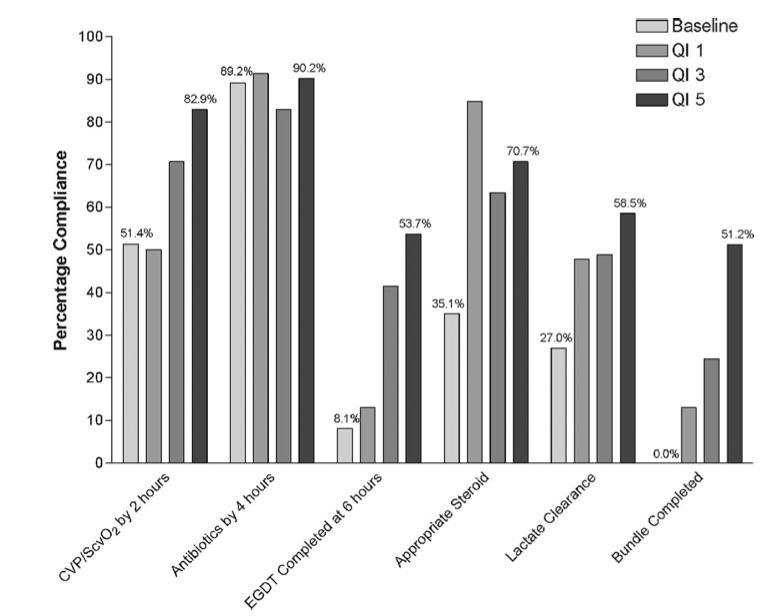 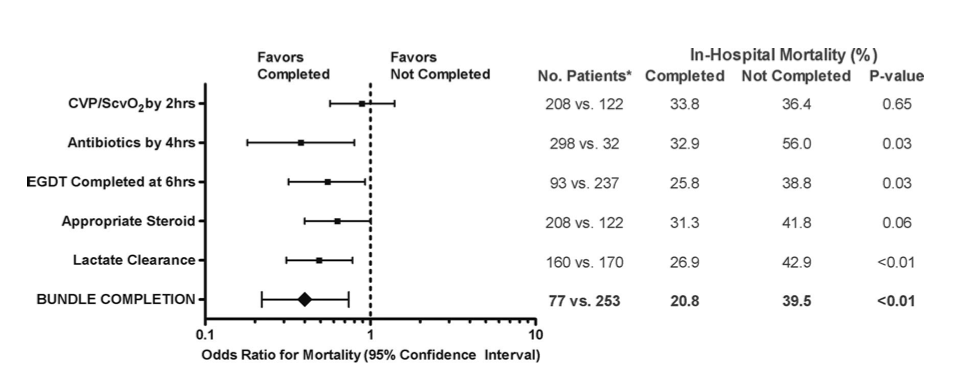 ALERTA ELECTRÓNICA
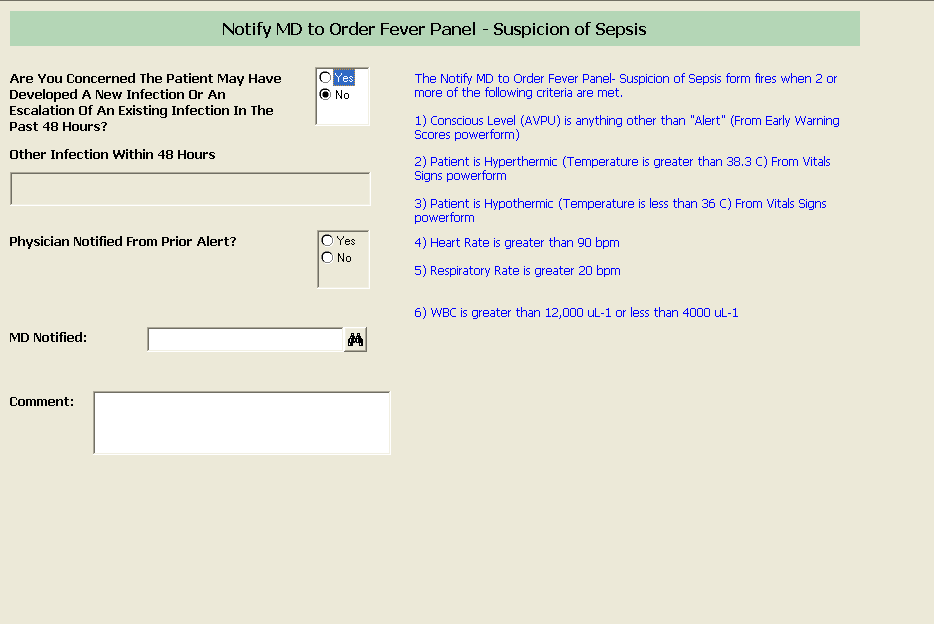 Activación de la Alerta
Notificación al Médico
Se activa el código
Traslado, monitoreo y acciones a seguir
ALERTA ELECTRONICA
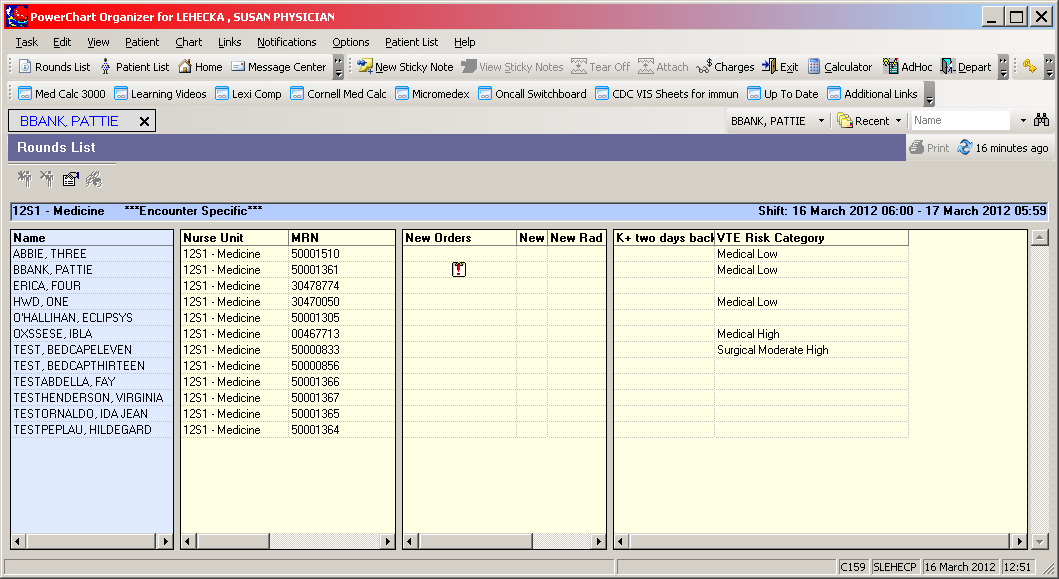 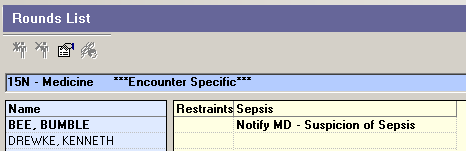 [Speaker Notes: Similar to the RN alert notification, the patient’s physician will receive an alert icon on their Rounds List.  This icon informs the physician to any sepsis alerts fired and encourages follow-up as needed.]
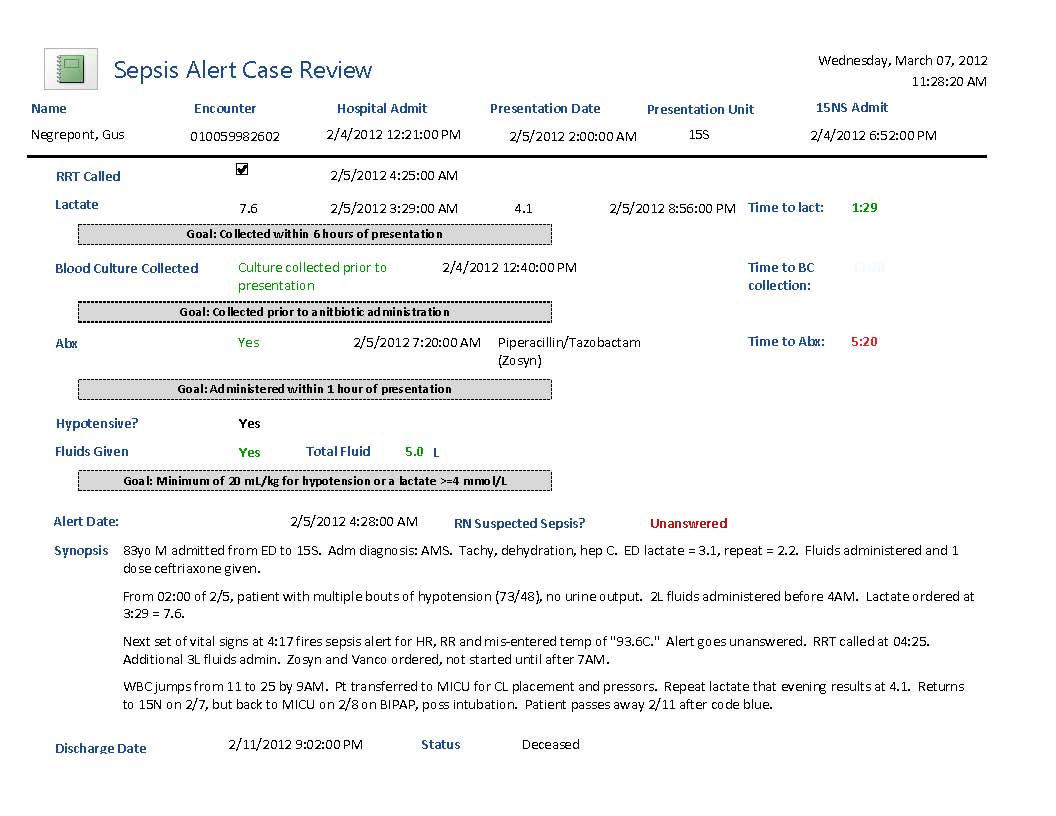 [Speaker Notes: Individualized patient reports indicate both the positive and negative compliance with any patient entering into our severe sepsis bundle.  Alert specifics and a brief synopsis helps to clarify where further opportunities may exist.]
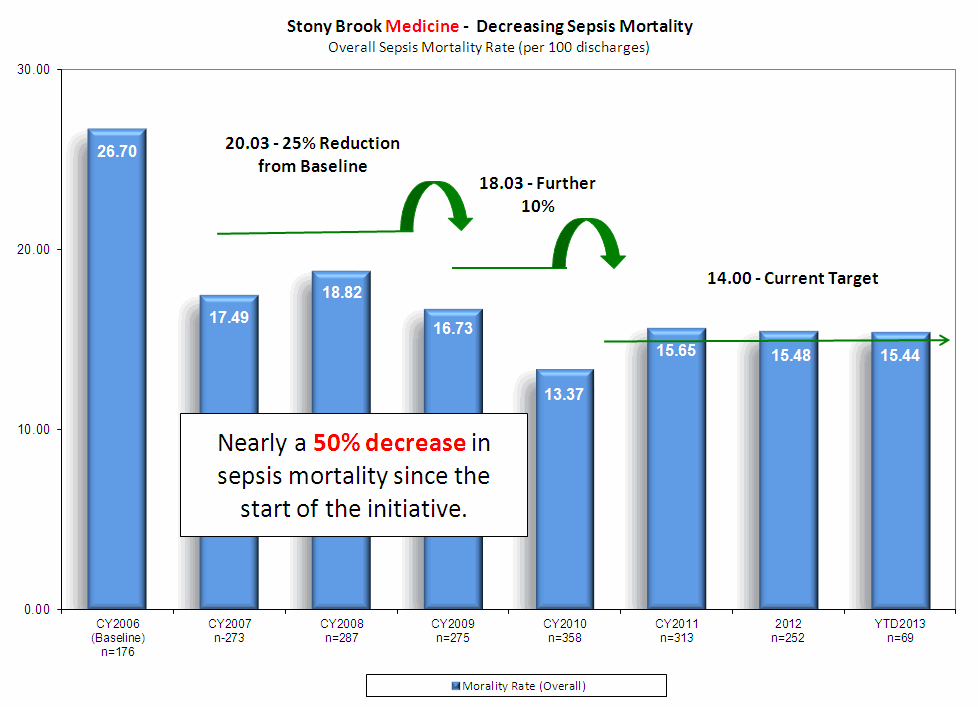 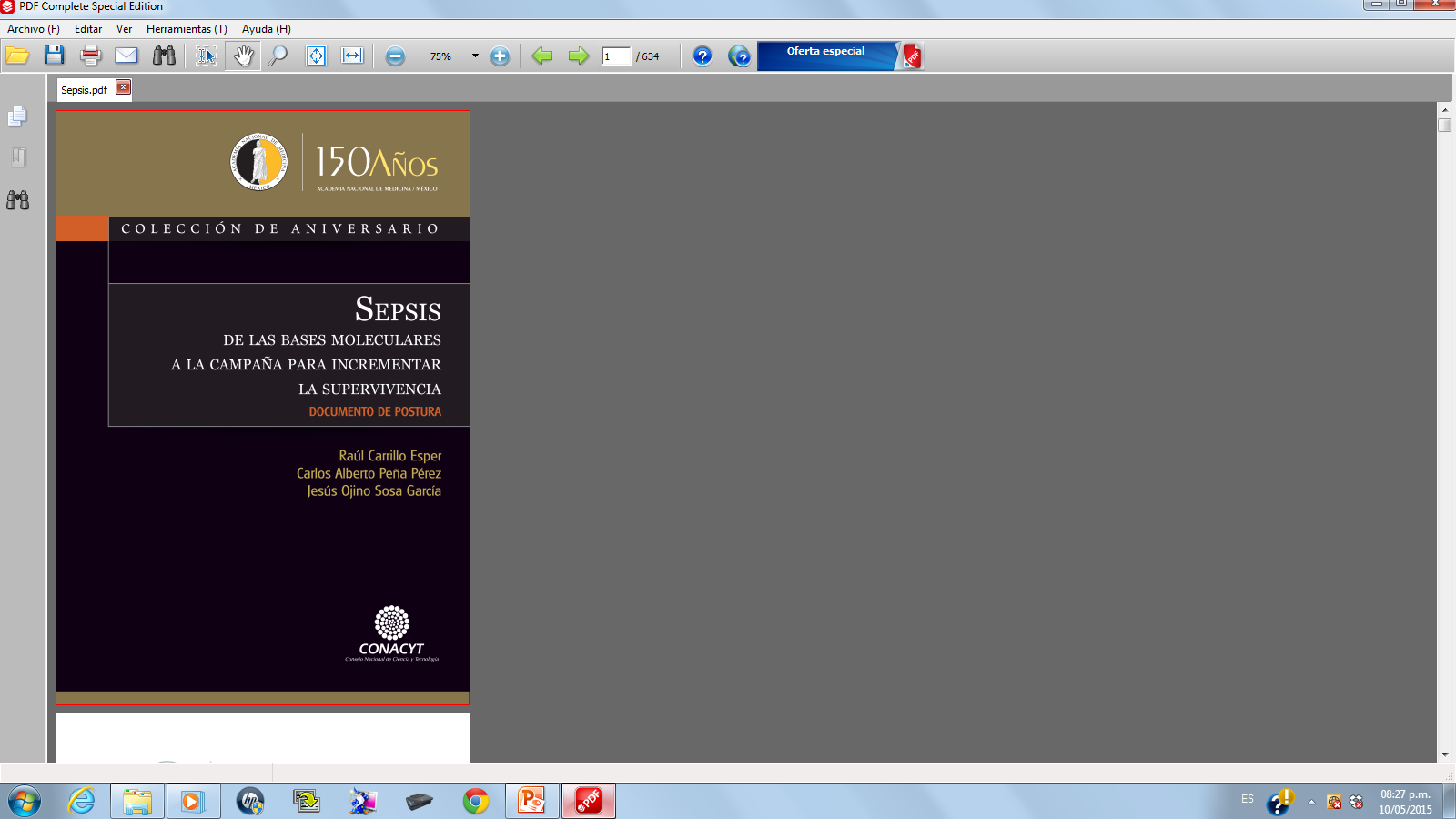 BIOLOGIA MOLECULAR
COMPORTAMIENTO CLINICO
DIAGNOSTICO
CODIGO ALERTA
MANEJO
  “ Campaña para incrementar
     la Sobrevida en Sepsis “ 
CONCIENTIZAR 
DIFUSIÓN  
RECURSOS
PROBLEMA DE SALUD PUBLICA
DETENER LA SEPSIS, SALVA VIDAS
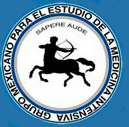 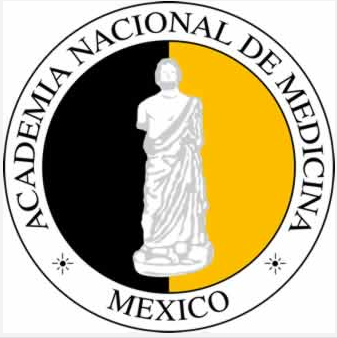 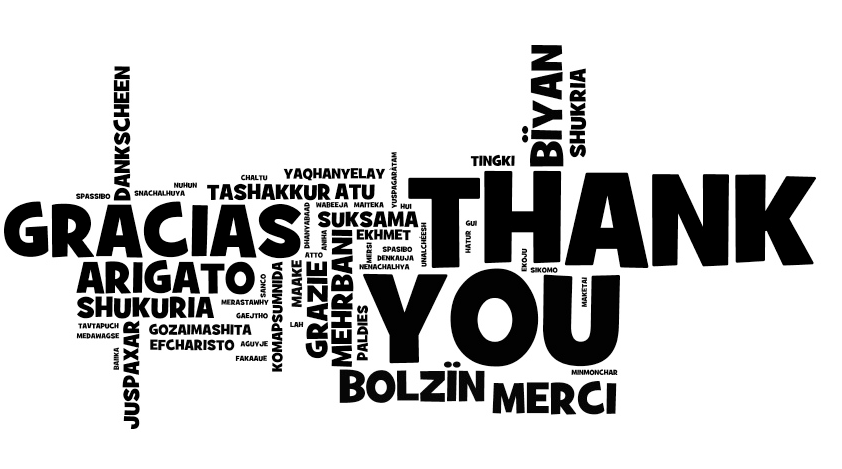 Sepsis
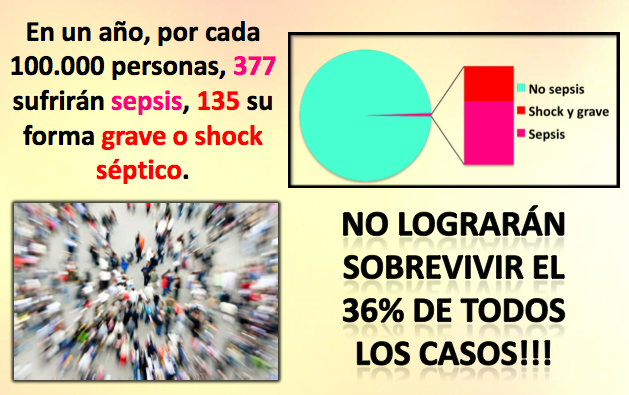